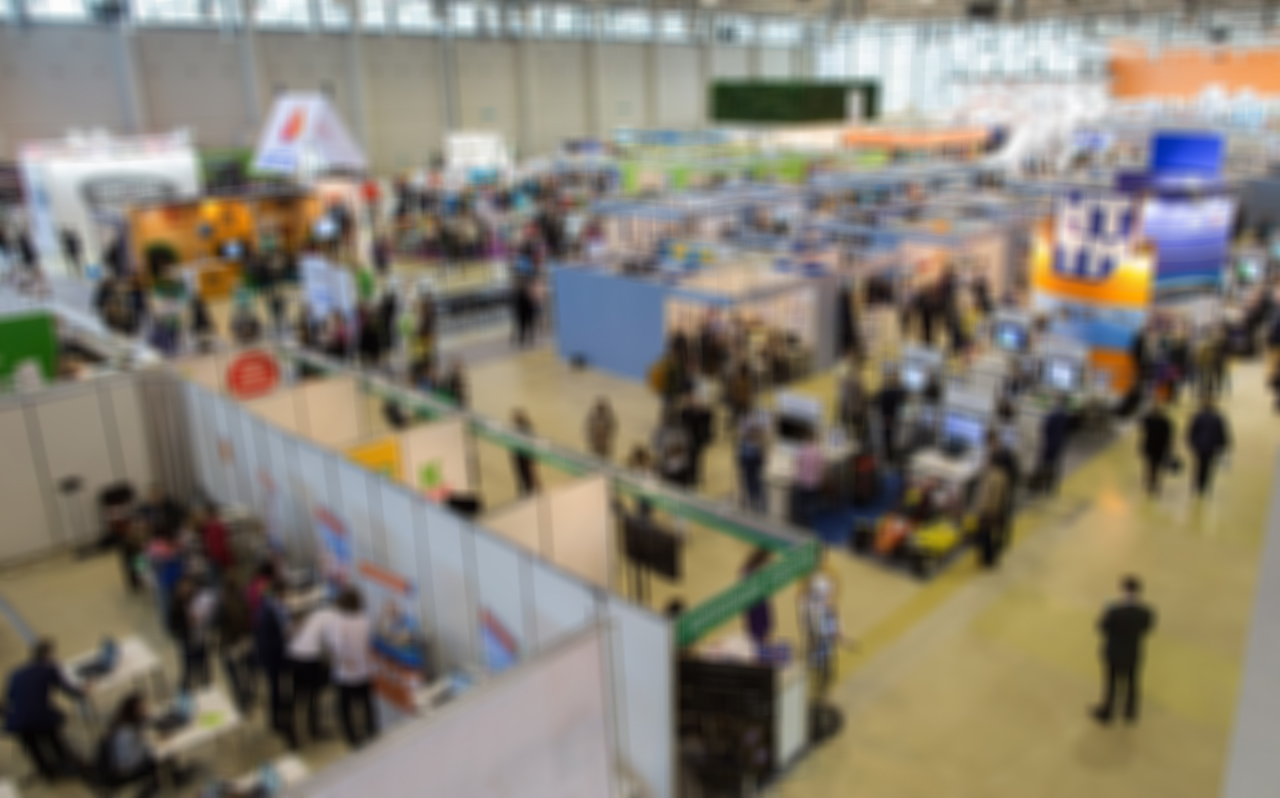 ФГБУК «Всероссийский центр развития художественного
 творчества и гуманитарных технологий»
«Панорама методических
кейсов»-2020
Регион 
Организация
Название кейса
Направленность
Диплом 
… степени в 
номинации
Название кейса
Методический кейс
Состав Команды, авторы - разработчики
ВАШ 
МЕТОДИЧЕСКИЙ КЕЙС 
как открытое месторождение
опыта. Краткий обзор программы и кейса
Какие методики, технологии или оценочные средства вашего кейса  показали свою эффективность?
Ваш кейс может стать
механизмом
обновления содержания и технологий ДОП по направленности?  
Что именно может быть рекомендовано системе ДОД?
Наставничество студентов 
и alumni сообществ
O
Осознанный выбор
O
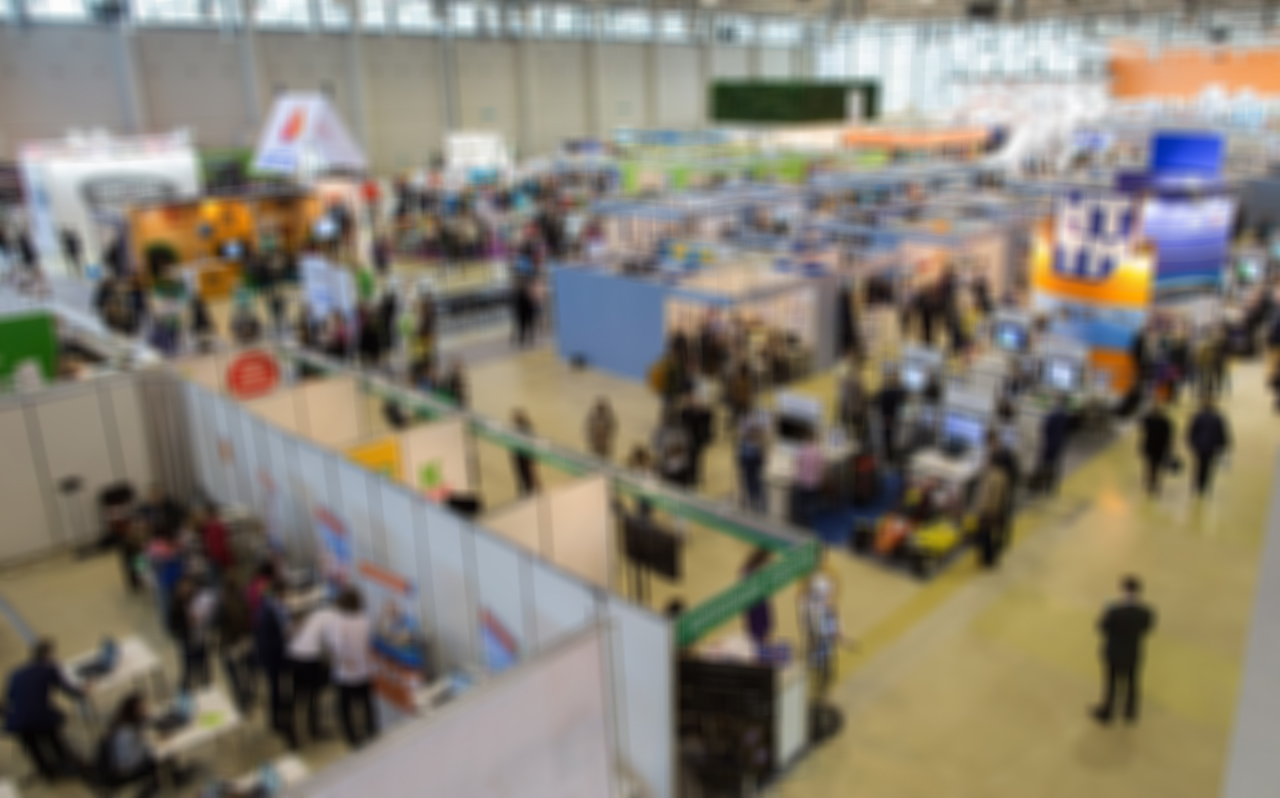 Краткий слоган кейса



контакты
Сайт учреждения 
электронный адрес